Проект«Логические Блоки Дьенеша – эффективное средство освоения свойств и отношений предметов»
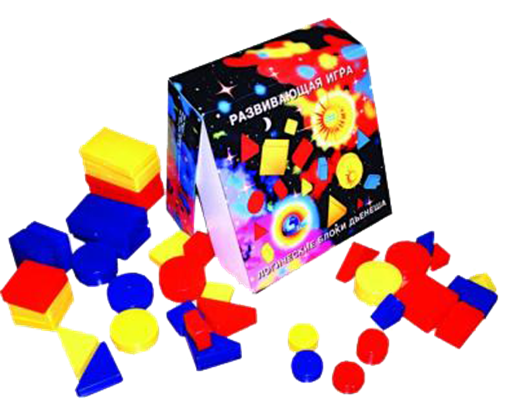 Воспитатель:
Малинина Д.И
МАДОУ д/с «Солнышко» СП 165
Нижний Тагил
Практическая значимость
Игры с блоками Дьенеша дают возможность детям овладеть мыслительными операциями и действиями, важными как в плане пред математической подготовки, так и с точки зрения общего интеллектуального развития.
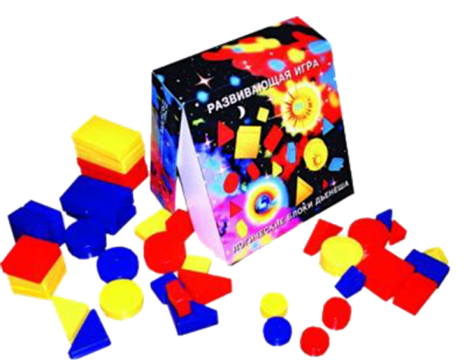 Цель проекта
Развитие логико-математических представлений, интеллектуальных, творческих, личностных качеств детей среднего дошкольного возраста через игры, посредством использования блоков Дьенеша.
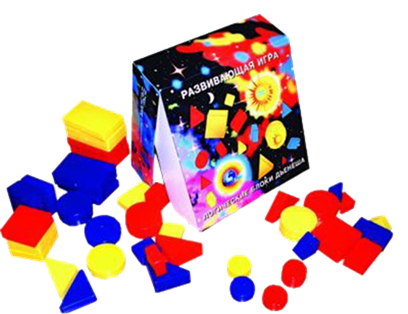 Задачи проекта
Задачи для детей:  
Продолжать знакомить с формой, цветом, размером, толщиной объектов. 
Развивать умения выявлять свойства в объектах, обобщать их по свойствам (по одному, двум, трем), объяснять сходства и различия объектов, обосновывать свои рассуждения.  
 Развивать у детей мыслительные операции (анализ, сравнение, классификация, обобщение); познавательные процессы (восприятие, память, внимание, воображение); 
 Развивать логическое мышление, творческие способности, воображение, фантазию, способности к моделированию и конструированию. 
Расширить словарный запас детей, связную речь и грамматический строй речи в процессе проектной деятельности. 
Воспитывать самостоятельность, инициативу, настойчивость, в достижении цели, преодолении трудностей. 
Воспитывать умение рассуждать логически.
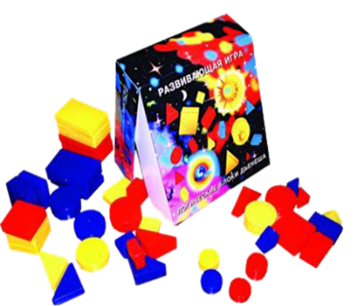 Задачи проекта
Задачи для родителей:
1. Познакомить родителей со структурой игр с логическими блоками Дьенеша, её обучающими задачами, способами подачи детям. 
2. Участвовать в развитии интеллектуальных способностей детей в домашних условиях;  
Задачи для педагогов:
1. Ознакомиться с современной методической литературой по теме «Блоки Дьенеша»; 
2. Повышать педагогическую грамотность; 
3. Повышать профессиональный уровень по проектной деятельности.
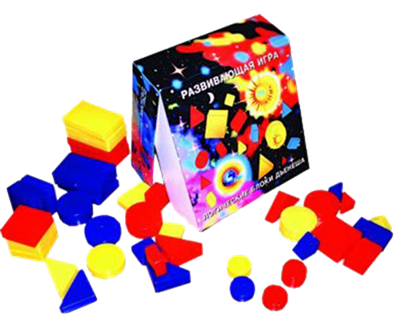 Проблемы детей
Трудности в обобщении связывания предмета с объектом по признаку
Трудности в обобщении связывания предмета с объектом по признаку
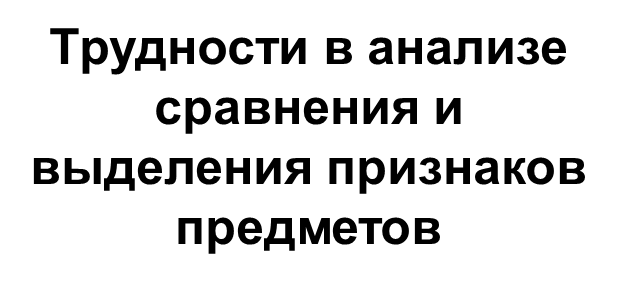 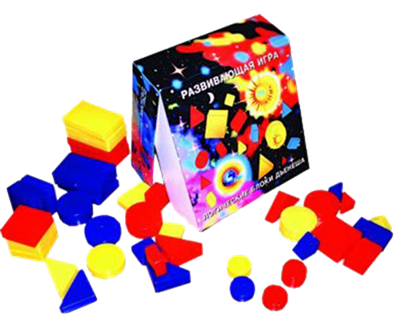 Подготовительный этап
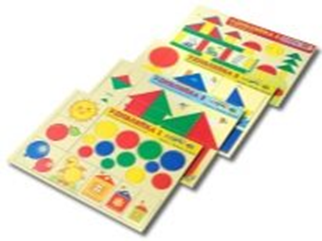 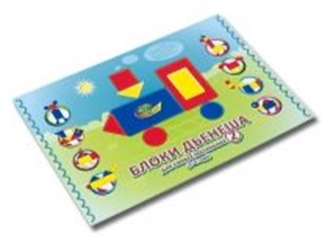 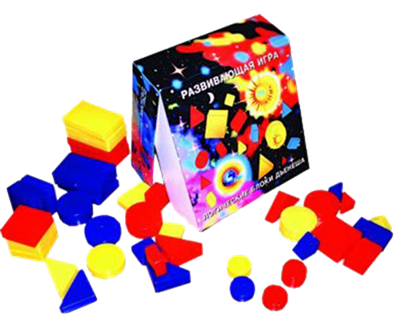 Основной этап
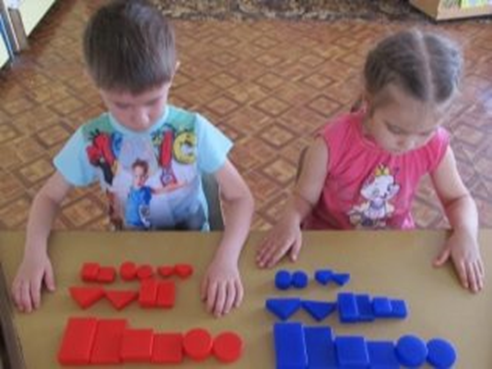 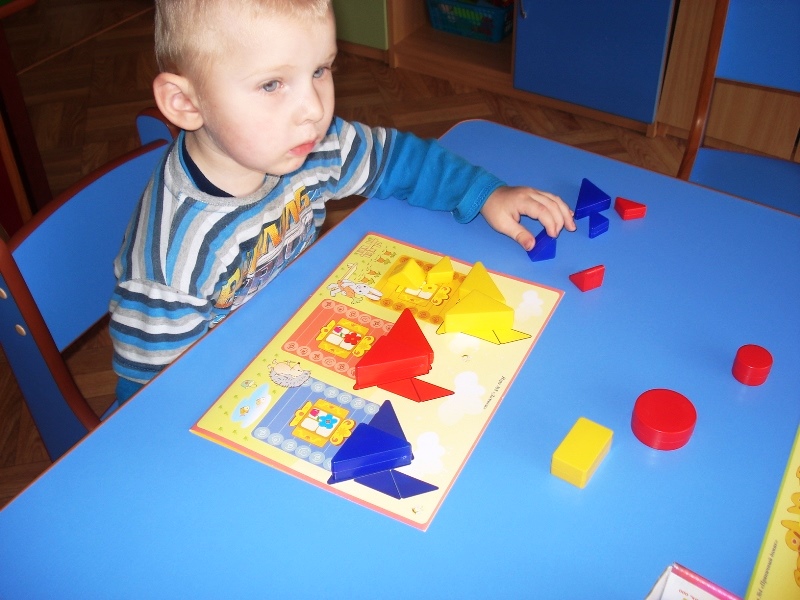 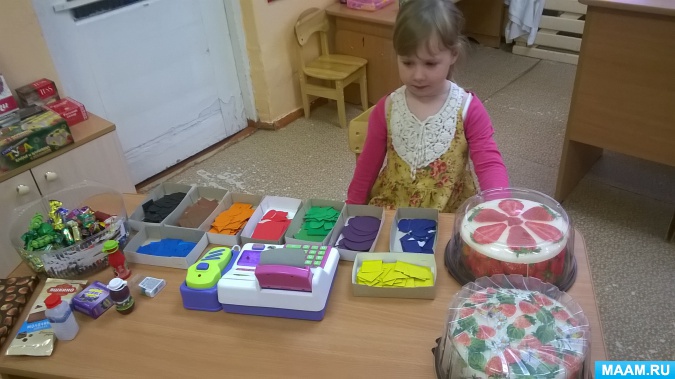 Заключительный этап
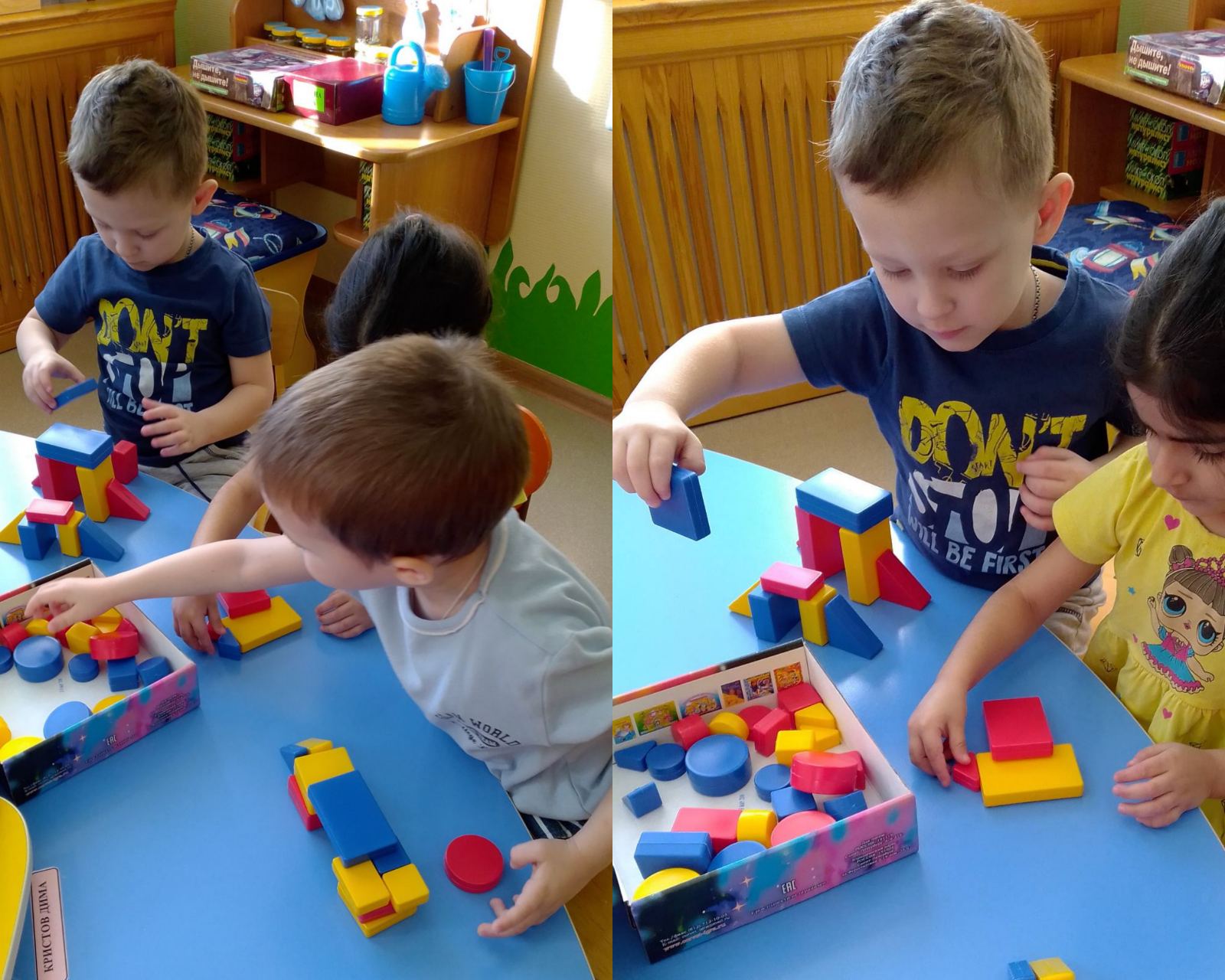 Итоги проекта
Для детей:
1.Предоставление детям возможности увидеть реальные результаты сотрудничества с воспитателем.  
2. Появление у детей не только новых знаний, но и навыков анализировать собственные действия.  
3. Повышение внутренней мотивации дошкольников на активное использование в играх, общении и самостоятельной деятельности логических блоков Дьенеша как средства развития логического мышления. подвести детей к самостоятельному использованию игровых пособий «Блоки Дьенеша».
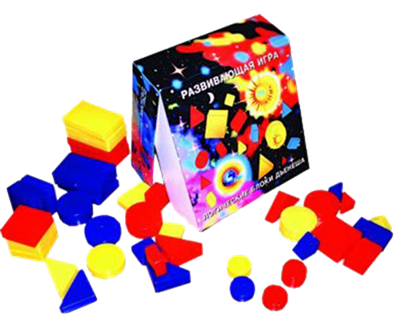 Итоги проекта
Для родителей:
1.Установление эмоционального контакта с детьми. 
2.Возникновение у родителей мотивации к использованию блоков Дьенеша как средства развития логического мышления. 
3.Появление азов педагогических знаний, направленных на развитие логического мышления дошкольников при использовании логических блоков Дьенеша.  
Для педагогов: 
1.Повышение профессионального уровня по проектной деятельности. 
2.Расширение и углубление знаний о блоках Дьенеша.
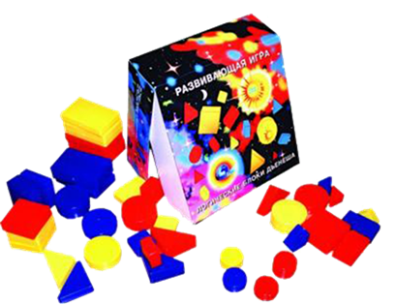 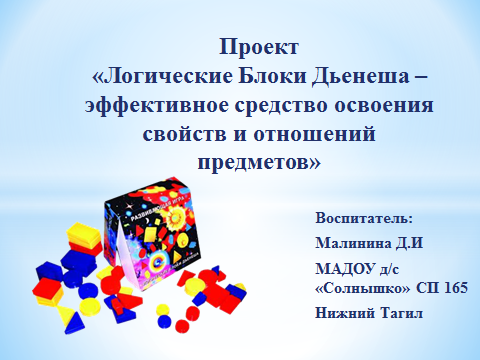